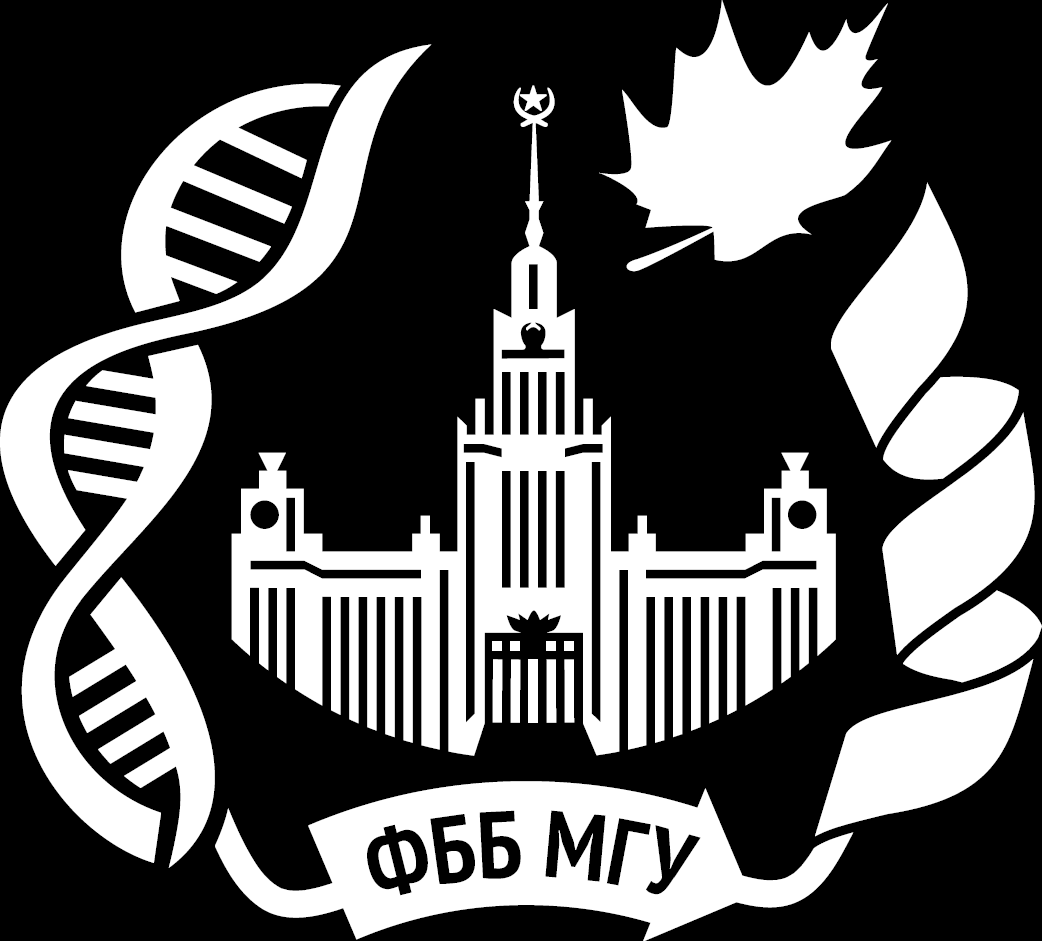 Нуклеотидные банки данных
Дарья Владимировна Диброва
к.б.н., 
с.н.с. НИИ ФХБ имени А.Н. Белозерского МГУ имени М.В. Ломоносова,
доцент ФББ МГУ имени М.В. Ломоносова
15 октября 2024 г.
1. Нуклеотидные последовательности и где они обитают
Разные типы последовательностей
Белки
Геномы
ДНК
(фрагменты)
РНК
Мета-
геномы
Риды
3
Схема достаточно упрощенная; размеры секторов не отвечают реальным объемам данных. См. заметки к слайду
[Speaker Notes: Примеры очень известных баз данных, содержащих указанные типы данных:
Белки:
Uniprot: https://uniprot.org/

2) Фрагменты ДНК:
GenBank / ENA / DDBJ

3) Метагеномы
Integrated Microbial Genomes and Microbiomes (IMG) database: https://img.jgi.doe.gov/
NCBI WGS: https://www.ncbi.nlm.nih.gov/genbank/wgs/

4) Риды
Sequence Read Archive (SRA): https://www.ncbi.nlm.nih.gov/sra

5) РНК
RNAcentral (кроме последовательностей содержит информацию о вторичной структуре): https://rnacentral.org/]
Откуда берутся последовательности геномов?
секвениро-вание
сборка
Много коротких 
(~ 100 нуклеотидов) последовательностей
(ридов, «reads»)
Культура клеток
Геном
Геном – совокупность генетической информации организма.

Секвенировать и собирать можно, конечно, не только целые «геномы», но и вообще любую ДНК/РНК
4
Сборка генома (очень упрощенно)
Секвени-рование
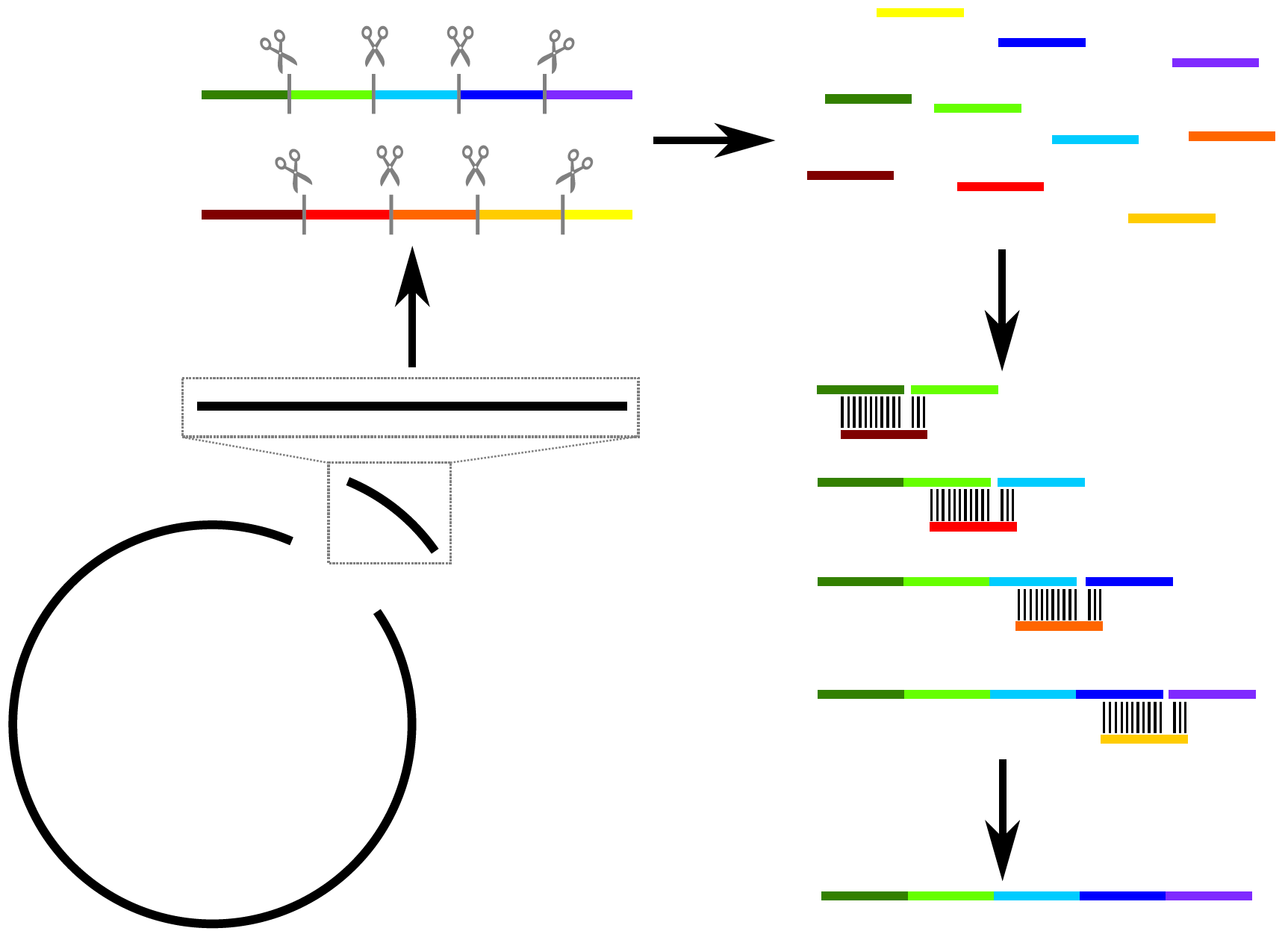 Получение коротких фрагментов ДНК
Сборка
Контиг
5
Scaffolding: от контигов до хромосом
Mate-pair sequencing
Single molecule real time sequencing
неточности
> 20000 п.н.
1000 – 10000 п.н.
Разрезание ДНК на более длинные куски
Секвенирование с концов (получаются парные риды, mate pair)
Учет этой информации при сборке
Такие секвенаторы достаточно дорого стоят
Точность секвенирования низкая, но для нужд сборки ее может хватать
6
Нет культуры клеток — нет генома?
секвениро-вание
сборка
Много коротких 
(~ 100 нуклеотидов) последовательностей
(ридов, «reads»)
Культура клеток
Геном
Геном 1
Образец из окружающей среды
«binning»
Много ридов из разных геномов
…
Геном N
(метагеном)
ампли-фикация
Одиночная клетка
Геном
Много ридов
См.: Alneberg et al. Genomes from uncultivated prokaryotes: a comparison of metagenome-assembled 
and single-amplified genomes. Microbiome 6:173, 2018.
7
International Nucleotide Sequence Database Collaboration
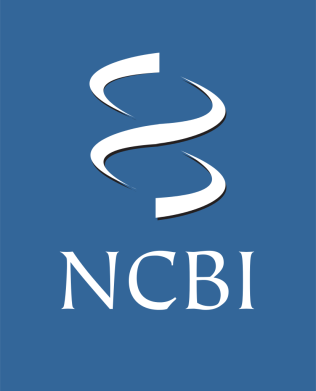 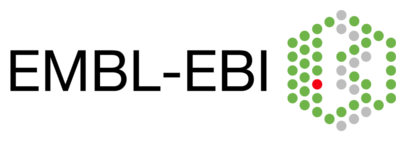 (Европа)
(США)
ENA
GenBank
RefSeq
DDBJ
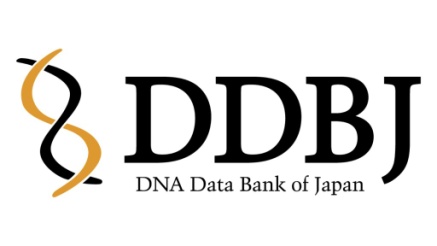 (Япония)
8
См.: https://www.insdc.org/
Размер GenBank и WGS
Число последовательностей
10 000 000 000
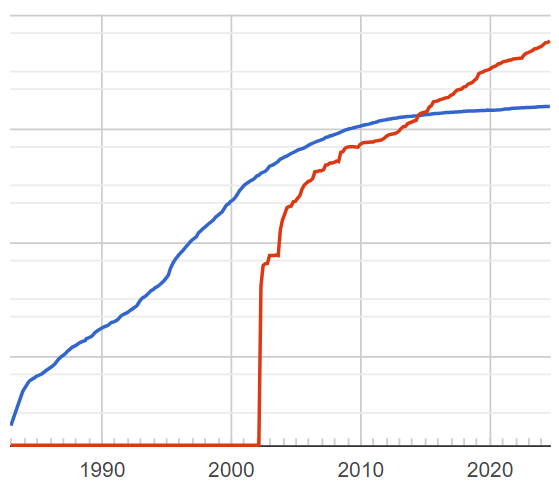 WGS (Whole 
Genome Shotgun)
GenBank
100 000 000
1 000 000
10 000
0
9
Источник рисунка: https://www.ncbi.nlm.nih.gov/genbank/statistics/
NCBI Genomes, NCBI Datasets
Аннотация или реаннотация
«архивная» 
база данных
GenBank
RefSeq
NCBI Genomes
NCBI 
Gene
NCBI 
Taxonomy
…
NCBI Datasets
…
10
https://www.ncbi.nlm.nih.gov/datasets/
[Speaker Notes: NCBI Datasets – не отдельная база данных, а скорее упрощенный интерфейс доступа к разным типам информации]
2. Сборки геномов и система для их поиска
Важные параметры сборок
Две сборки Deinococcus radiodurans ATCC 13939:
N50: Длина контига, для которого половина (50%) всех нуклеотидов сборки содержится в контигах такой и большей длины
L50: Число контигов (наименьшее), в которых содержится половина (50%) всех нуклеотидов сборки
12
Параметры N50 и L50
Две сборки Deinococcus radiodurans ATCC 13939:
51 контиг
...............
150.8 Kb
7 контигов, суммарная длина ~ 3.2 / 2 = 1.6 Kb
13
Параметры N50 и L50
Две сборки Deinococcus radiodurans ATCC 13939:
4 хромосомы
2.6 Mb
1 хромосома, длина 2.6 Мб
14
Значения N50 и L50: 
scaffold vs. contig
Сборка гриба Phytophthora agathidicida:
>CP106971.1 Phytophthora agathidicida strain 3770 chromosome 1
<...>
AGGGTAAAGGGAACCGCCCTTTACAAACCCAGAAGACACAAACCACCCTCCCTTTAGTGACATGCATAT
CTTAGCCTACATTTCAGTTACGGAGAGGTTACTAACTGGTAAATATGACACATANNNNNNNNNNTTCCG
CGCCAGCCACCGCATTTCGGGGGTGGCACTGCGCCAACACCGGCTGCGGCACACACAGTGGCAATGCCT
<...>
Контиг 1
NNN – обозначение соединения контигов
Контиг 2
15
Значения N50 и L50: 
scaffold vs. contig
Сборка гриба Phytophthora agathidicida:
В четырех скэффолдах содержится 50% нуклеотидов сборки;
Длина наименьшего скэффолда из них равна 7.5 Mb.
«Разрежем» скэффолды по участкам NNN…;
Получим 17 контигов, в пяти из которых содержится 50% нуклеотидов сборки;
Длина наименьшего из них 4.9 Mb.
16
Интерфейс поиска в NCBI Genomes через NCBI Datasets
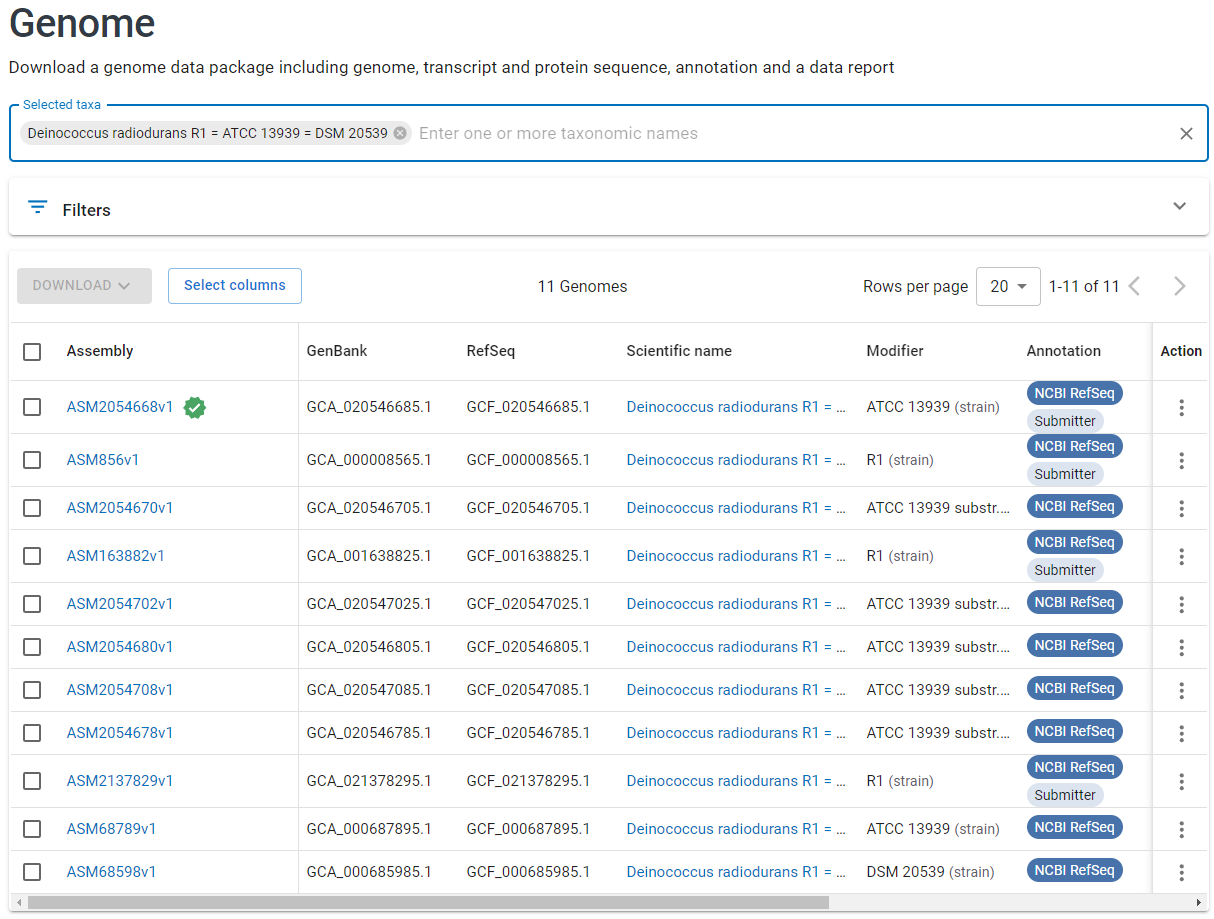 1 организм 
!= 1 геном
Сбор-
ки
17
Источник рисунка: https://www.ncbi.nlm.nih.gov/datasets/genome/?taxon=243230
Фильтрация результатов
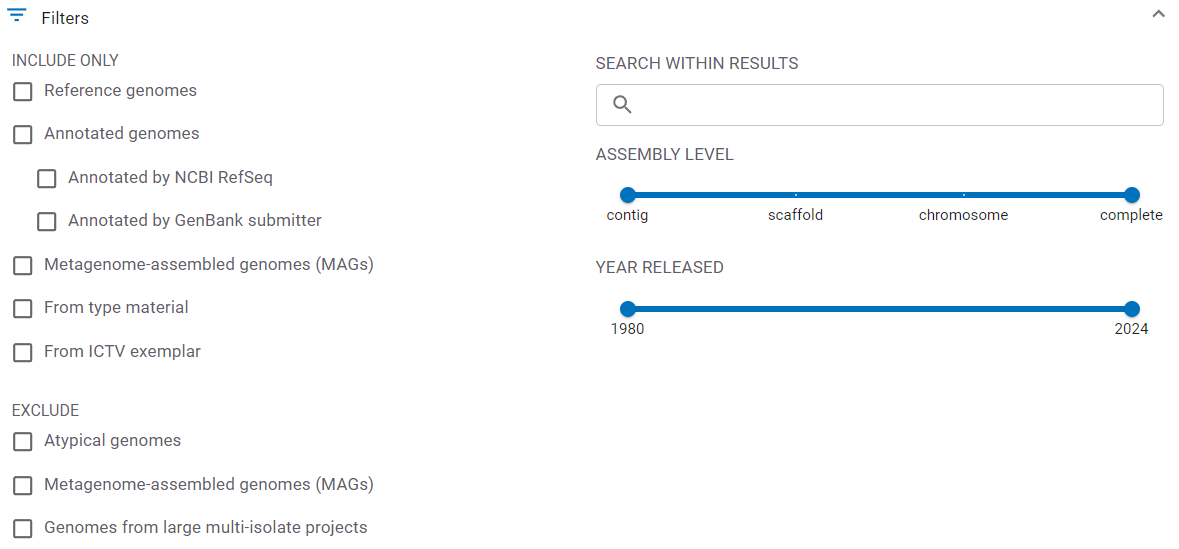 Особенно полезные фильтры:
Наличие аннотации (т.е. предсказания генов).
Смотреть только референсные геномы.
Выбор уровня сборки.
Год выпуска (проверить, не появилось ли новых сборок в таксоне, который вы уже ранее изучали).
18
[Speaker Notes: Complete genome - all chromosomes are gapless and have no runs of 10 or more ambiguous bases (Ns), there are no unplaced or unlocalized scaffolds, and all the expected chromosomes are present (i.e. the assembly is not noted as having partial genome representation). Plasmids and organelles may or may not be included in the assembly but if present then the sequences are gapless.
Chromosome - there is sequence for one or more chromosomes. This could be a completely sequenced chromosome without gaps or a chromosome containing scaffolds or contigs with gaps between them. There may also be unplaced or unlocalized scaffolds.
Scaffold - some sequence contigs have been connected across gaps to create scaffolds, but the scaffolds are all unplaced or unlocalized.
Contig - nothing is assembled beyond the level of sequence contigs]
Настройка колонок таблицы
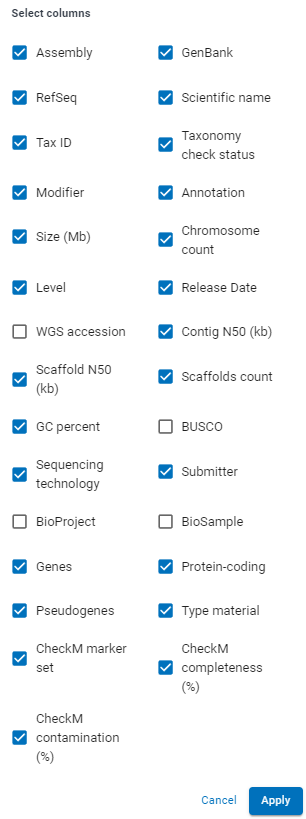 В таблице по умолчанию не отображаются некоторые колонки, но это можно настроить. Например, полезно:
Показать N50 для контигов и скэффолдов (если они очень похожи, вероятно скэффолдов мало и/или они короткие);
Показать число белок-кодирующих генов;
Показать параметры полноты и загрязненности, посчитанные CheckM (https://ecogenomics.github.io/CheckM/);
Для разных интересных нужд – можно посмотреть кто положил сборку в базу данных, с помощью какой технологии секвенирования она получена и т.п.
19
3. Структурная и функциональная аннотация геномов
Рассмотрим на примере прокариот
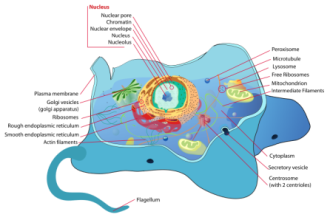 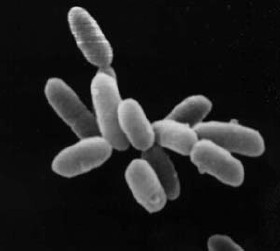 прокариоты
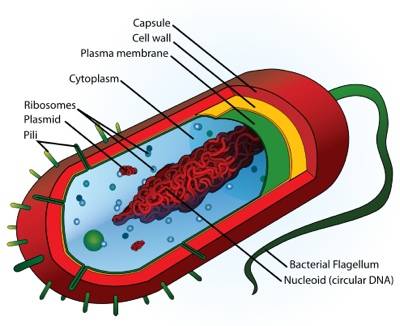 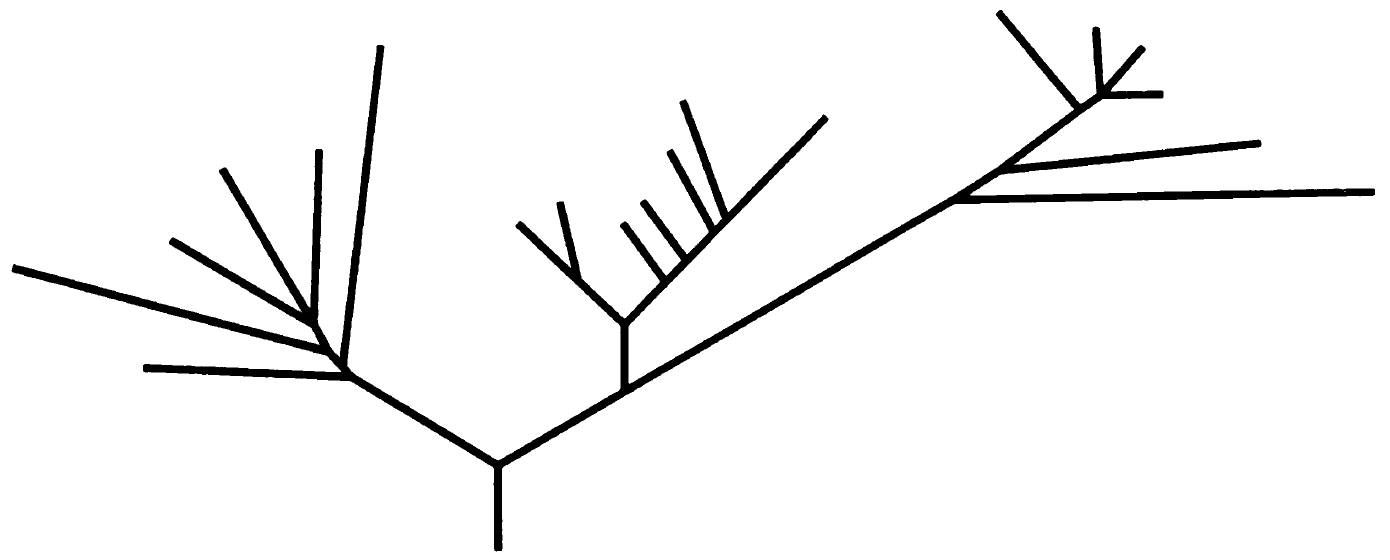 Археи
Эукариоты
Бактерии
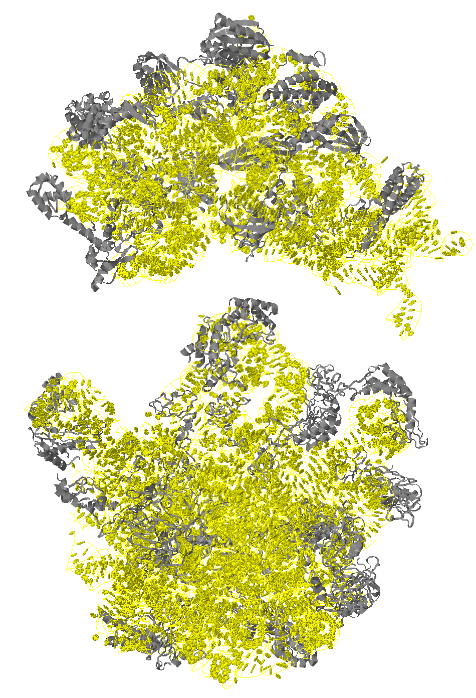 На основании сходства 16S рРНК все клеточные формы жизни разделяются на три домена
(Woese et al., PNAS, 1977;
Woese et al., PNAS, 1990)
Рибосома E. coli
21
Изображения представителей доменов взяты из Википедии
Структурная аннотация генома прокариот (поиск генов)
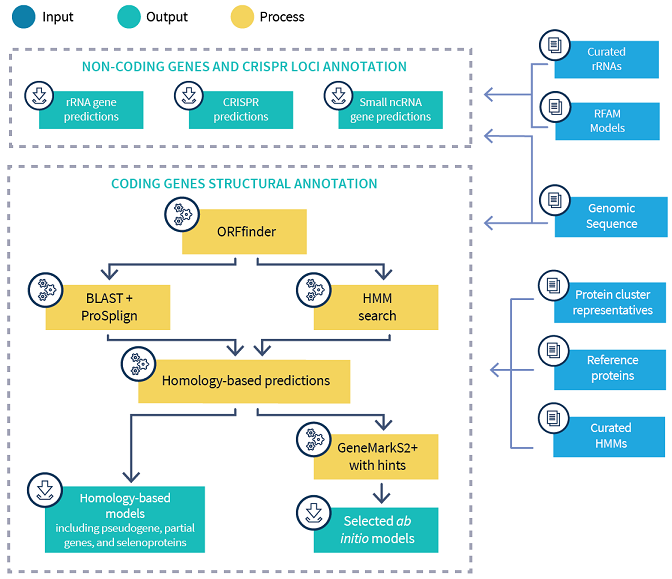 Ранее извест-ные РНК
рРНК,
тРНК и прочие маленькие
некодиру-
ющие РНК,
участки CRISPR
Геном
Ранее извест-ные белки
22
Источник рисунка: https://www.ncbi.nlm.nih.gov/genome/annotation_prok/process/
Структурная аннотация генома прокариот (поиск генов)
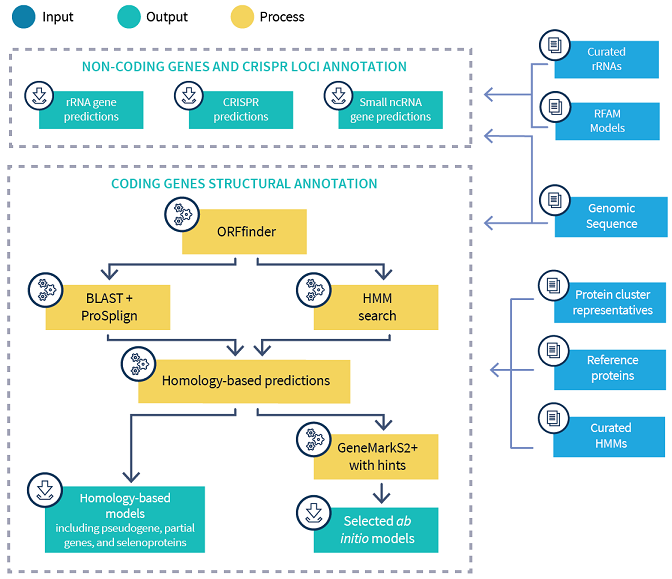 Ранее извест-ные РНК
рРНК,
тРНК и прочие маленькие
некодиру-
ющие РНК,
участки CRISPR
Геном
Ранее извест-ные белки
23
Источник рисунка: https://www.ncbi.nlm.nih.gov/genome/annotation_prok/process/
Рамки считывания (reading frames)
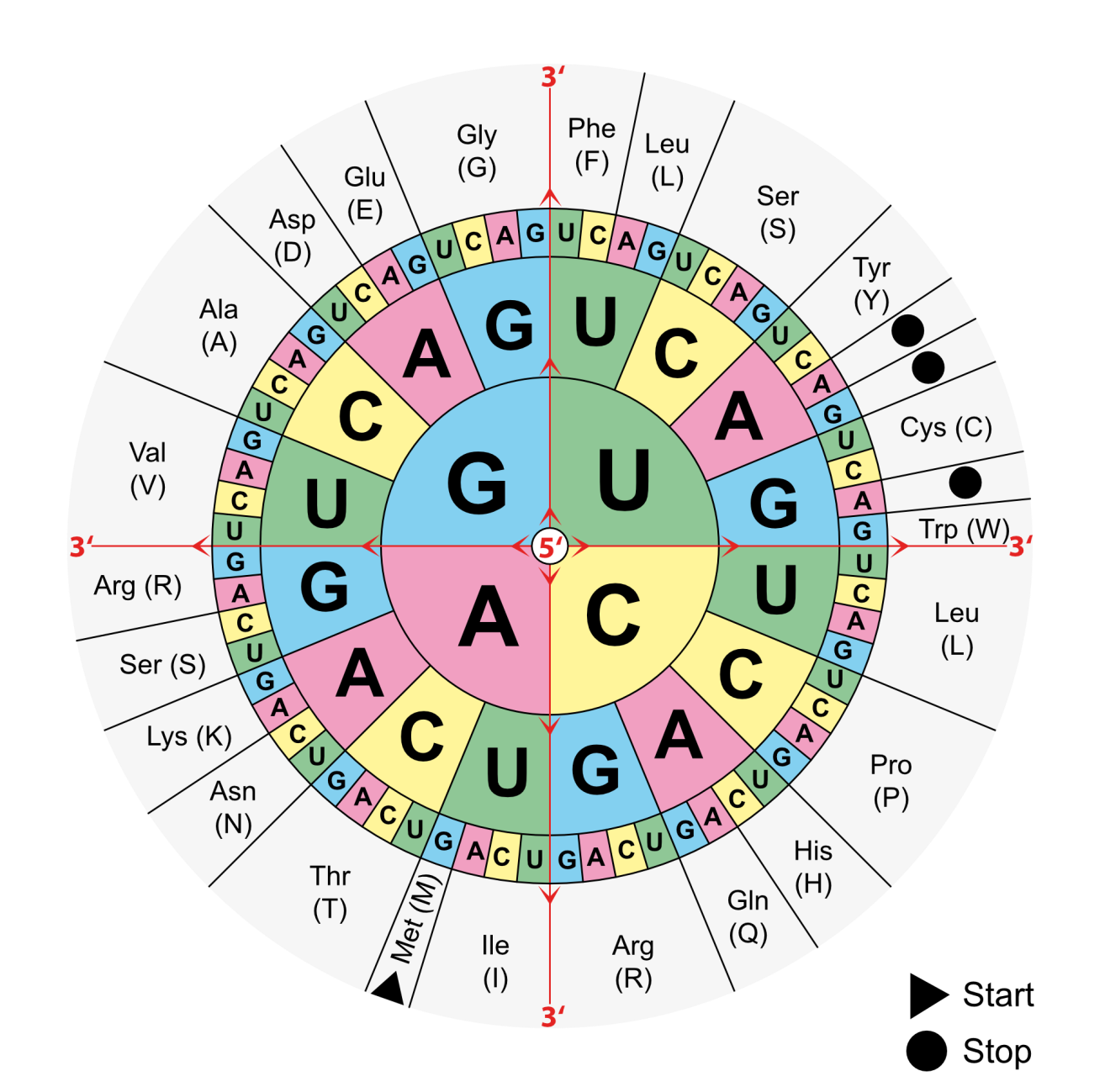 Начнем «считывать» с первого нуклеотида.
Каждым трем нуклеотидами («триплету») соответствует одна аминокислота (по «генетическому коду»)
Y  T  P  I  R  K  T ...
...
5’
3’
TATACCCCAATACGCAAAACTAACCCCCTAAT
24
Источник изображения генетического кода: http://bioinfowelten.uni-jena.de/2016/05/18/omeomics-die-allumfassende-wissenschaft/
Рамки считывания (reading frames)
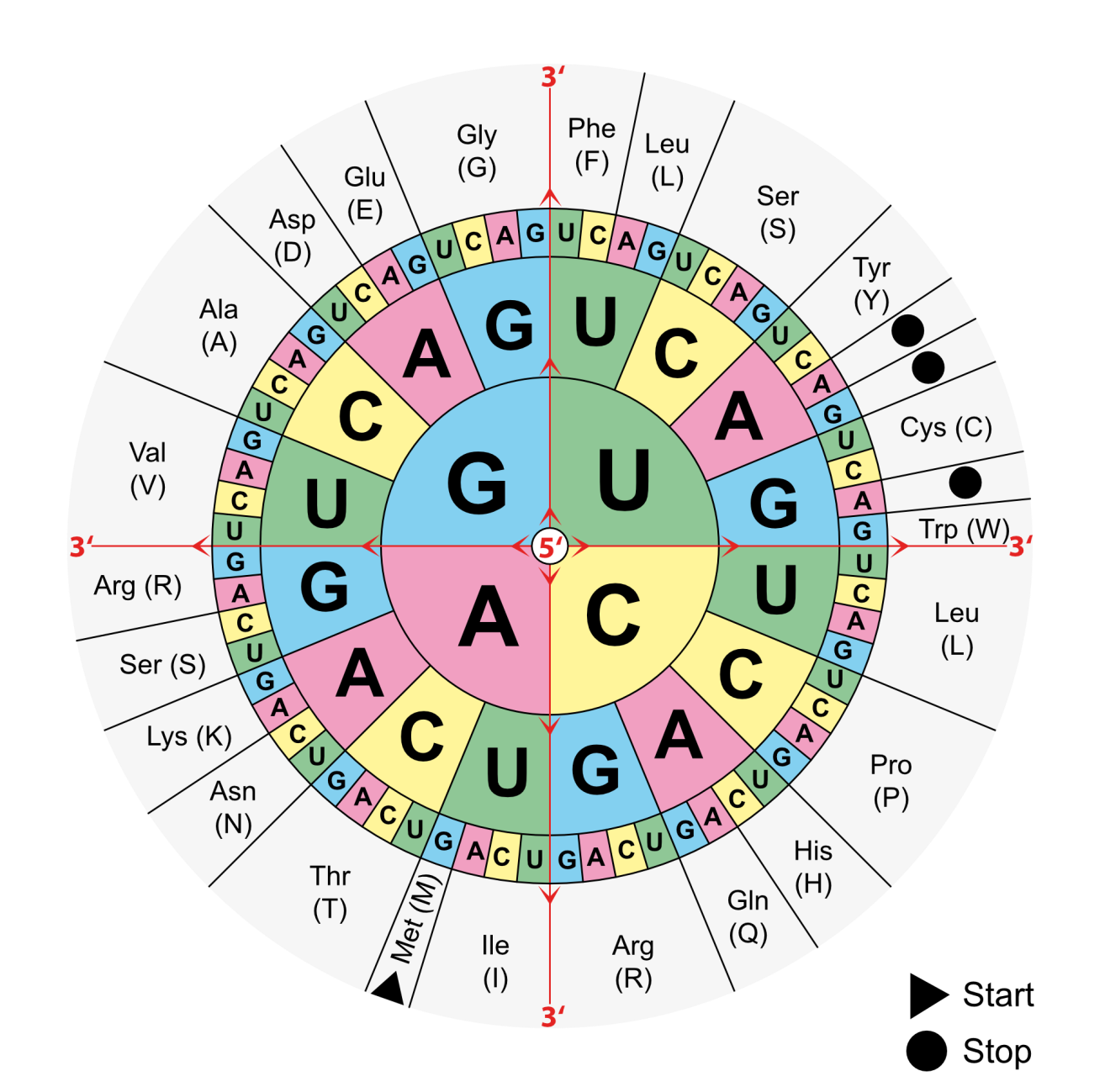 Начнем «считывать» со второго нуклеотида.
Получающаяся последовательность белка не имеет ничего общего с первой!
I  P  Q  Y  A  K  L
5’
3’
TATACCCCAATACGCAAAACTAACCCCCTAAT
Y  T  P  I  R  K  T
25
Источник изображения генетического кода: http://bioinfowelten.uni-jena.de/2016/05/18/omeomics-die-allumfassende-wissenschaft/
Рамки считывания (reading frames)
Начнем «считывать» с третьего нуклеотида.
Получаем третью, совершенно новую последовательность белка.
А если начать с четвертого?..
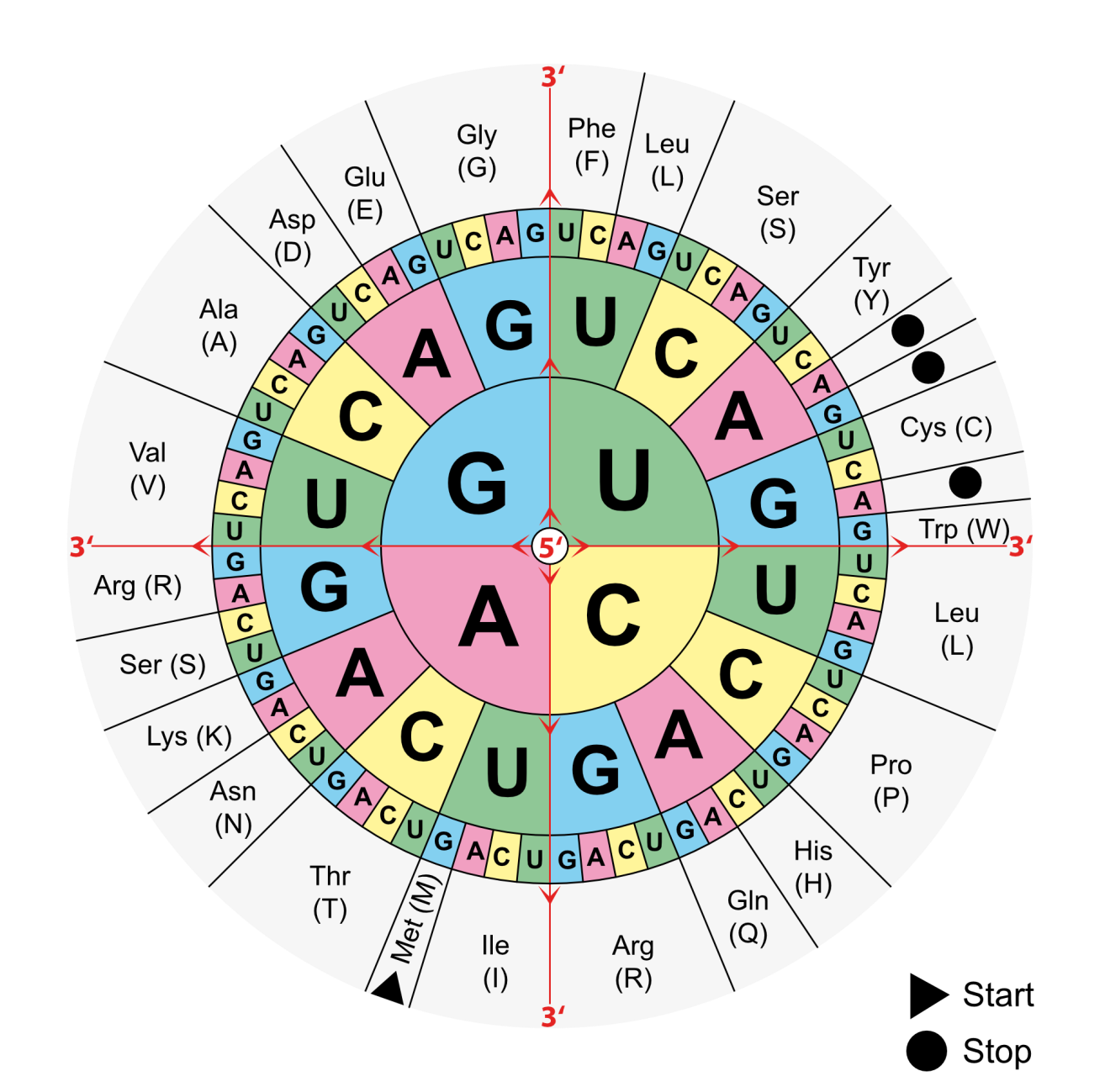 Y  P  N  T  Q  N  *
5’
3’
TATACCCCAATACGCAAAACTAACCCCCTAAT
Y  T  P  I  R  K  T
I  P  Q  Y  A  K  L
26
Источник изображения генетического кода: http://bioinfowelten.uni-jena.de/2016/05/18/omeomics-die-allumfassende-wissenschaft/
Рамки считывания (reading frames)
Но есть еще комплементарная цепь.
И с нее можно точно так же считывать в трех «рамках считывания», которые дадут еще 3 последовательности белка.
Обратите внимание на порядок считывания и ориентацию получающихся пептидов!
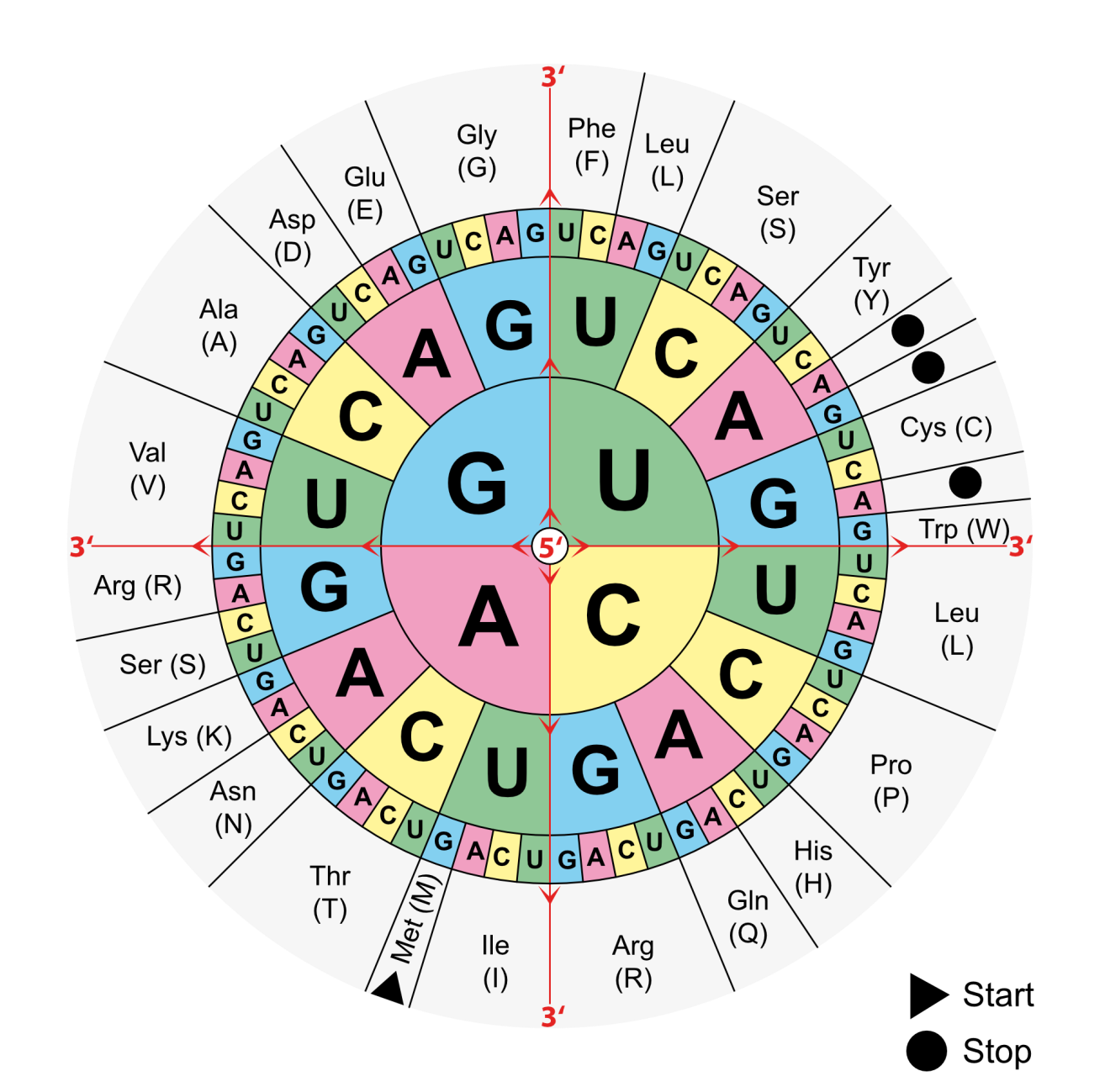 5’
3’
TATACCCCAATACGCAAAACTAACCCCCTAAT
||||||||||||||||||||||||||||||||
ATATGGGGTTATGCGTTTTGATTGGGGGATTA
3’
5’
I  G  W  Y  A  F  S  V  G  *
-N
C-
27
Источник изображения генетического кода: http://bioinfowelten.uni-jena.de/2016/05/18/omeomics-die-allumfassende-wissenschaft/
Рамки считывания (reading frames)
Всего есть 6 рамок считывания: три прямые (forward) и три обратные (reverse)
Самое распространенное обозначение: прямые +1, +2, +3 и обратные -1, -2, -3
>frame +1
YTPIRKTN
>frame +2
IPQYAKLT
>frame +3
YPNTQN*X
>frame -1
VSFAYWGI
>frame -2
*FCVLGYX
>frame -3
LVLRIGVX
5’
3’
TATACCCCAATACGCAAAACTAAC
||||||||||||||||||||||||
ATATGGGGTTATGCGTTTTGATTG
3’
5’
28
Открытые рамки считывания (ORFs)
Открытая рамка считывания – последовательность ДНК/РНК, которая потенциально может кодировать белок.
Начинается старт-кодоном;
Кончается стоп-кодоном;
Не содержит стоп-кодонов.
Стандартный старт-кодон: ATG
Стандартные стоп-кодоны: TAA, TAG, TGA
! Но даже в референсном геноме Escherichia coli (NC_000913.3) далеко не всегда используется «стандартный» старт. И между видами стоп-кодоны могут варьировать. Как и генетический код (немного)
ATT	4
CTG	2
TTC	1
ATG	3890
GTG	338
TTG	80
См. также: Belinky F., Babenko V.N., Rogozin I.B., Koonin E.V. Purifying and positive selection in the evolution of stop codons. Scientific Reports, 8:9260, 2018. 
Villegas A. & Kropinski A.. An analysis of initiation codon utilization in the Domain Bacteria - concerns about the quality of bacterial genome annotation. Microbiology (Reading), 154(Pt 9):2559-2661, 2008.
29
Не все ORFs – гены белков
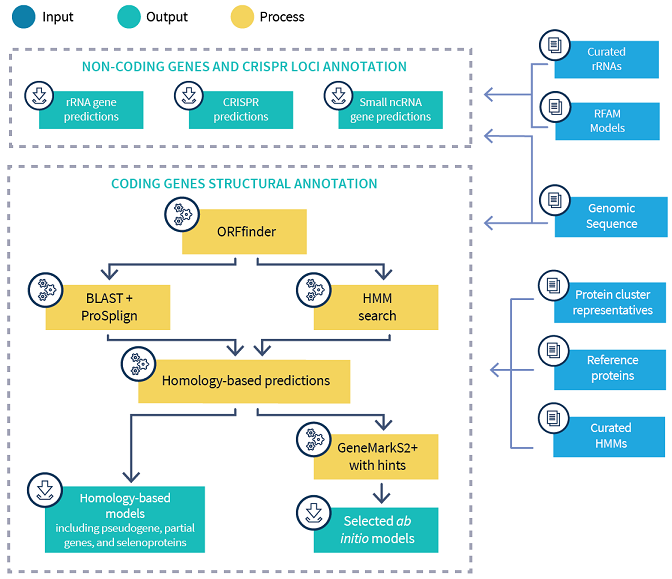 Геном
Белок-кодирующие гены
Псевдо-
гены
30
Источник рисунка: https://www.ncbi.nlm.nih.gov/genome/annotation_prok/process/
Функциональная аннотация генома в NCBI (прокариоты)
Белок-кодирующие гены
Псевдогены
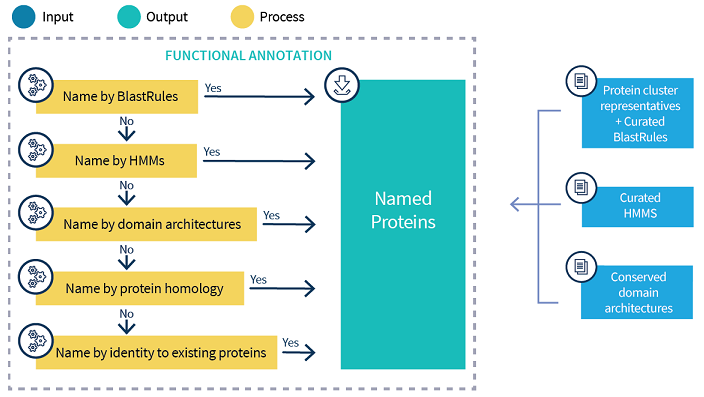 31
Источник рисунка: https://www.ncbi.nlm.nih.gov/genome/annotation_prok/process/
4. Основной файл сборки генома (формат GBFF)
Доступные данные для сборки генома
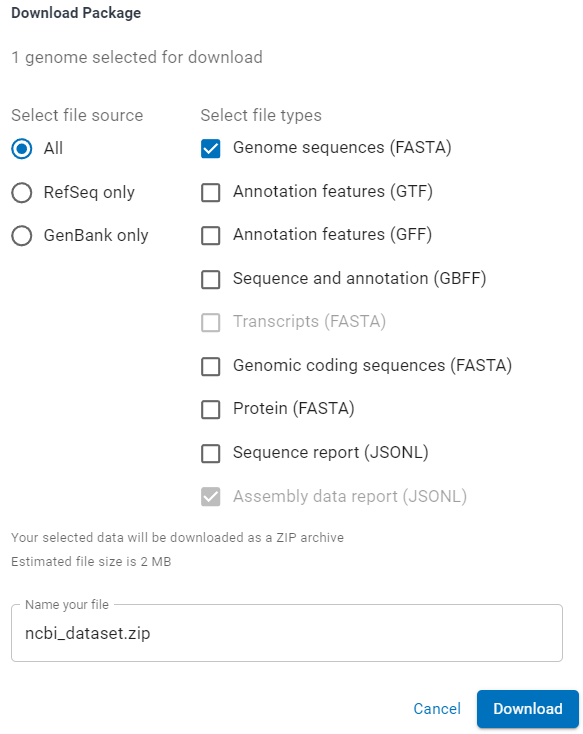 Последовательности ДНК генома (хромосомы, плазмиды, скэффолды, контиги)
Аннотация в виде таблицы
Аннотированный геном
Белок-кодирующие последовательности
Последовательности белков
33
Источник рисунка: https://www.ncbi.nlm.nih.gov/datasets/genome/GCF_020546685.1/
Файл генома в формате GenBank (.gbff)
«Шапка»
(общие свойства записи)
ACCESSION  Уникальный идентификатор 
DEFINITION  Краткое описание (что это такое: хромосома, плазмида…)
LOCUS  Чуть более подробное описание (тип нуклеиновой кислоты, длина, замкнутость…)
ORGANISM  Организм
<…>
……………………………………………………………………………………………………………………………………………..........
Аннотация участков ДНК
(гены и пр.)
Последовательность
(одна цепь, 5’3’)
34
Файл генома в формате GenBank (.gbff)
«Шапка»
(общие свойства записи)
……………………………………………………………………………………………………………………………………………..........
CDS  Последовательность кодирует белок (от Coding DNA Sequence)
tRNA Ген тРНК
rRNA  Ген рРНК
<…>
Аннотация участков ДНК
(гены и пр.)
Последовательность
(одна цепь, 5’3’)
35
Фрагмент файла .gbff
(аннотация гена тРНК и гена белка)
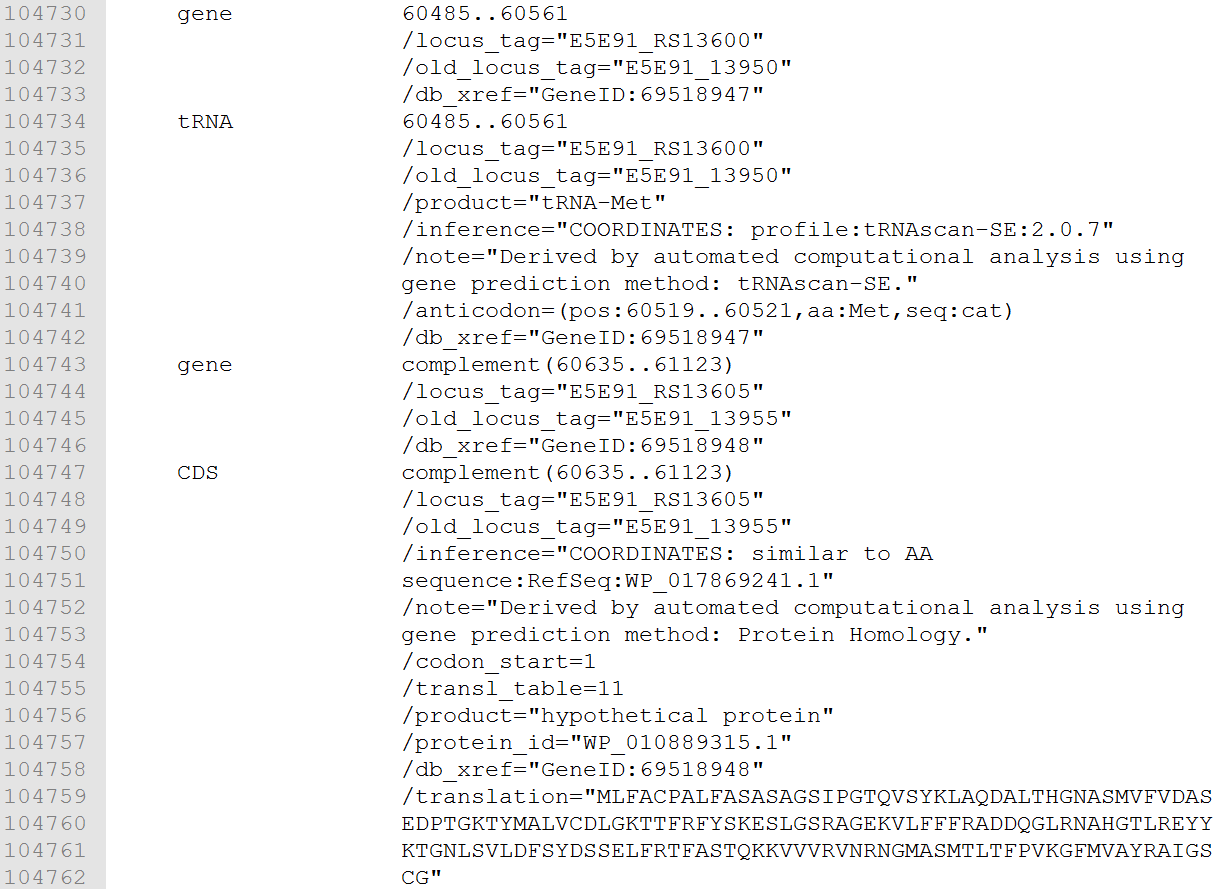 36
Запрограммированный сдвиг рамки при трансляции
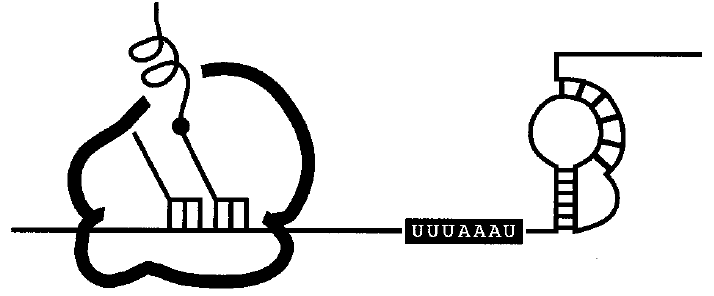 «Псевдоузел» (pseudoknot) в мРНК
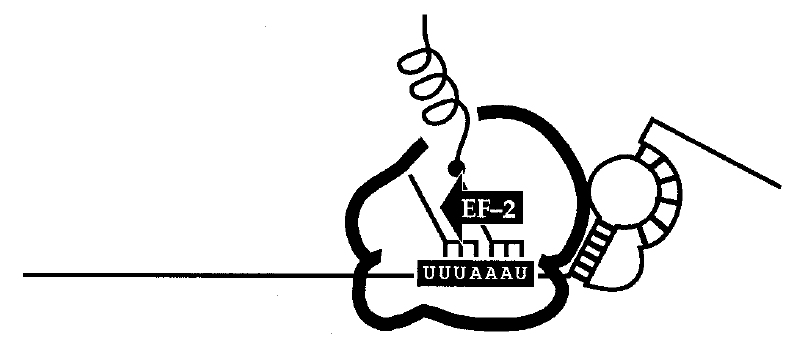 Фактор трансляции EF-2/EF-G должен способствовать сдвигу рибосомы относительно мРНК на следующий кодон
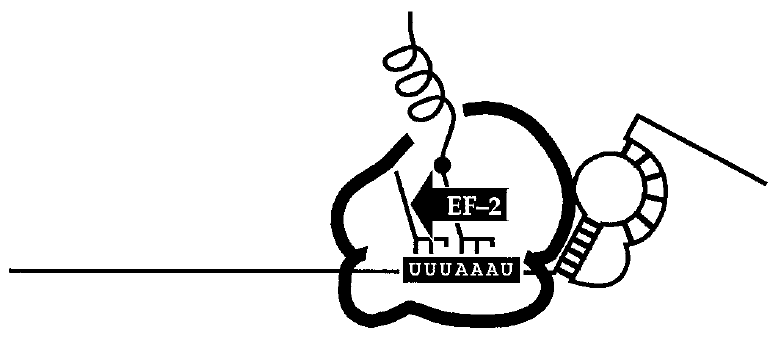 … Но из-за препятствия в виде псевдоузла (или другой вторичной структуры мРНК) не может этого сделать в полной мере, и происходит, например, сдвиг на -1
Рисунок: Farabaugh P.J. Programmed Translational Frameshifting. Microbiological Reviews 60(1):103–134, 1996.
См. также: Ketteler R. On programmed ribosomal frameshifting: the alternative proteomes. Front Genet. 3:242, 2012.
Atkins J.F., Loughran G. Bhatt P.R., Firth A.E., Baranov P.V. Ribosomal frameshifting and transcriptional slippage: From genetic steganography and cryptography to adventitious use. Nucleic Acids Res. 44(15):7007–7078, 2016.
37
Отражение этого процесса (у прокариот и вирусов) – слово join
Пример из генома E. coli: NC_000913.3
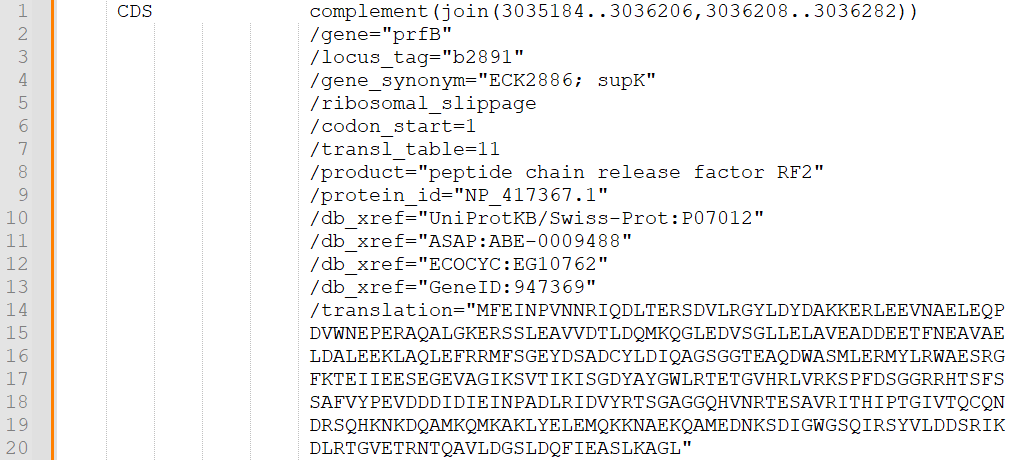 У вирусов это регулярно происходит для записи альтернативных вариантов белков, считываемых с одного гена
У эукариот через слово join объединяют экзоны
38
Фрагмент файла .gbff
(начало последовательности ДНК)
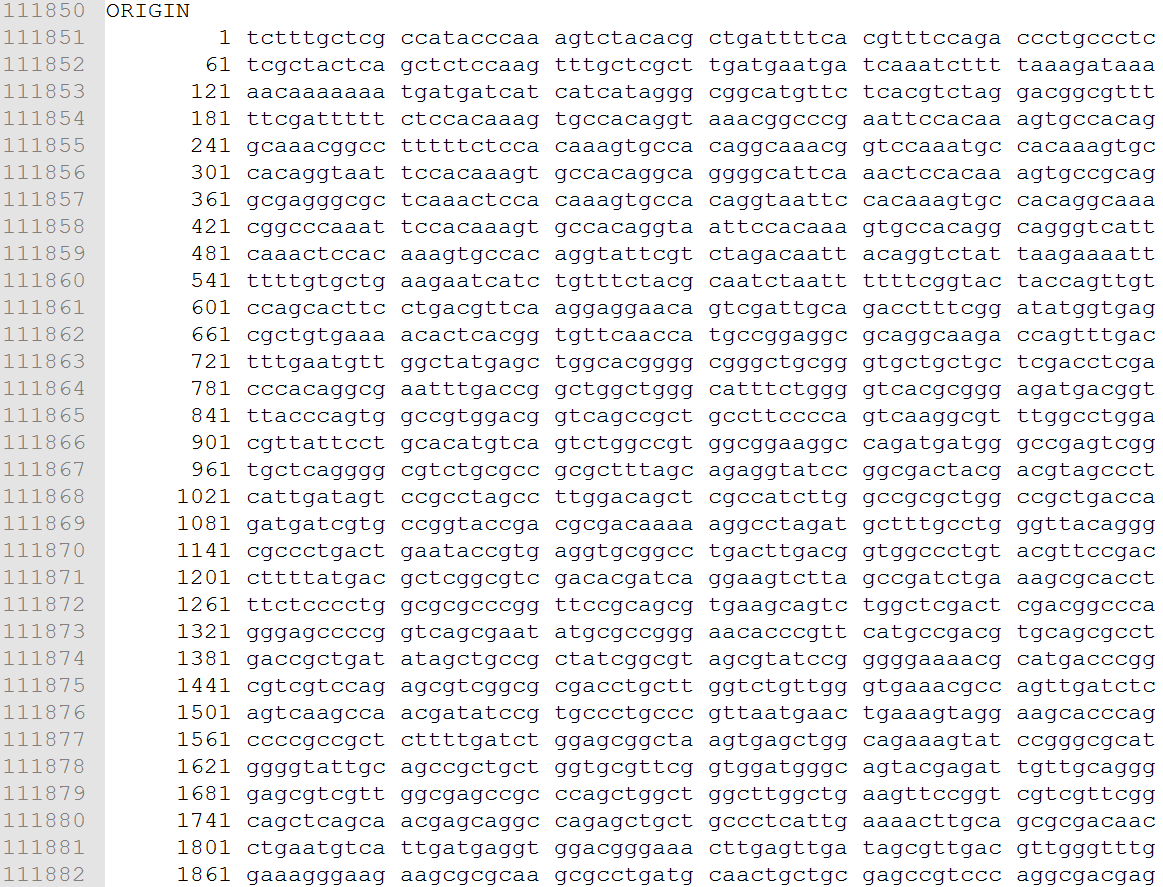 39
Фрагмент файла .gbff
(конец ДНК, начало новой записи)
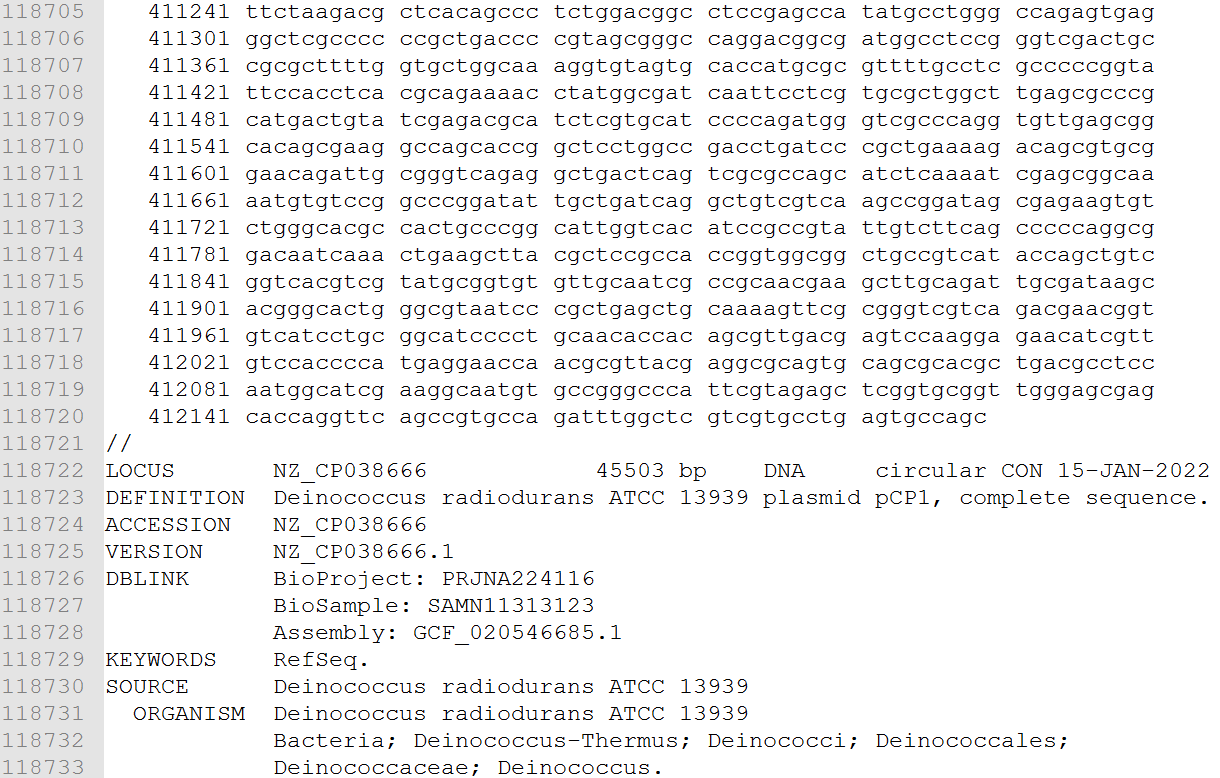 40
Для любителей командной строки и программирования
Вся информация, которую вы смотрели на сайте, есть в огромных сводных таблицах:
https://ftp.ncbi.nlm.nih.gov/genomes/ASSEMBLY_REPORTS/
Для GenBank: assembly_summary_genbank.txt     
Для RefSeq: assembly_summary_refseq.txt
1
Конкретную сборку можно найти по адресу:
(на примере GCA_020546685.1)
https://ftp.ncbi.nlm.nih.gov/genomes/all/GCA/020/546/685/GCA_020546685.1_ASM2054668v1/
Кстати, файлов там доступно больше, чем через web-интерфейс
2
Для скачивания конкретных файлов можно пользоваться удобной программой wget:
https://www.gnu.org/software/wget/
3
41